Warm-up
What is the purpose of health insurance? 
Why do some people not have health insurance?
What sorts of things are covered if you have health insurance?
Coverage: insurance and retirement
Unit 7
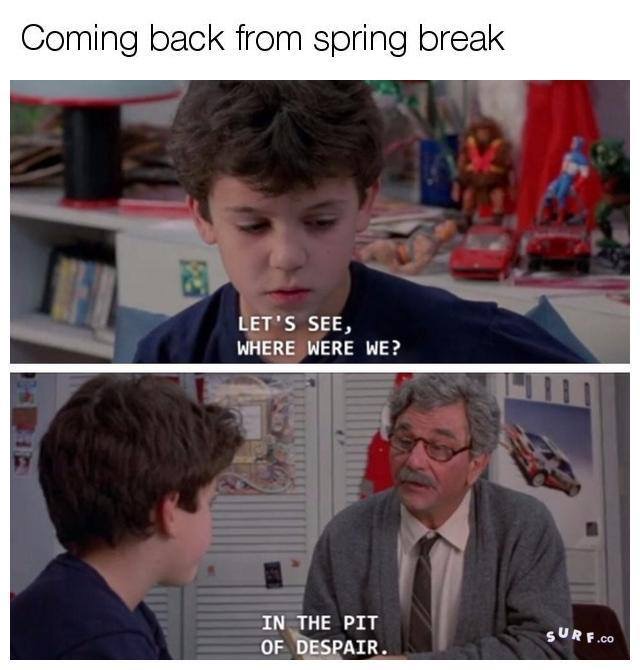 Health insurance
Healthcare.gov
Allowed Amount
The maximum amount a plan will pay for a covered health care service. May also be called “eligible expense,” or “payment allowance” 

Deductible
The amount you pay for covered health care services before your insurance plan starts to pay. After you pay your deductible, you usually pay only a copayment or coinsurance for covered services.
Copayment
A fixed amount ($20, for example) you pay for a covered health care service after you've paid your deductible.

Flexible Spending Account (FSA)
An arrangement you set up through your employer to pay for many of your out-of-pocket medical expenses with tax-free dollars. You decide how much of your pre-tax wages you want taken out of your paycheck and put into an FSA. 

Health Maintenance Organization (HMO)
A type of health insurance plan that usually limits coverage to care from doctors who work for or contract with the HMO.
Network
The facilities, providers and suppliers your health insurer or plan has contracted with to provide health care services.

Premium
The amount you pay for your health insurance every month. In addition to your premium, you usually have to pay other costs for your health care, including a deductible, copayments, and coinsurance. 

Health Savings Account (HSA)
A type of savings account that allows you to set aside money on a pre-tax basis to pay for qualified medical expenses. A Health Savings Account can be used only if you have a High Deductible Health Plan (HDHP).
Preferred Provider Organization (PPO)
A type of health plan that contracts with medical providers, such as hospitals and doctors, to create a network of participating providers. You can use doctors, hospitals, and providers outside of the network for an additional cost.

Medicaid
Insurance program that provides free or low-cost health coverage to some low-income people, families and children, pregnant women, the elderly, and people with disabilities.

Medicare
A federal health insurance program for people 65 and older and certain younger people with disabilities.
General advice
Get a recommendation from your current doctor, and make sure they are in-network
Search for quotes/prices online
Understand what you’re buying and how much it covers 
Take note of how treatments are determined
Consider what treatments/procedures you’ll need 
Crunch the numbers to determine if a plan is cost-effective
Health insurance
https://www.gohealthinsurance.com/North-Carolina-health-insurance 
Cigna
Humana
CoventryOne
Blue Cross Blue Shield
Aetna
Dental insurance
Nationwide Life Insurance Company
Delta Dental of North Carolina
Renaissance Dental
Starmount
IHC Group
Humana
Golden Rule Insurance Company
https://www.ehealthinsurance.com/north-carolina-health-insurance/health-plans/dental
[Speaker Notes: Dental insurance is an important part of maintaining good oral health, as dental expenses cost more than ever. You can easily pay hundreds of dollars on even a routine trip to the dentist, and basic and major procedures can cost thousands. If you have children, that cost multiplies. Dental insurance makes trips to the dentist more affordable, which also makes you and your family more likely to seek dental care as recommended. Here are some tips to help you find a cost-effective dental insurance plan:
1. Get a recommendation from your current dentist. If you have a favorite dentist you would like to keep seeing, check with that dentist about which plans he/she belongs to. Dentists are also good resources to learn which plans to avoid. Word travels fast in the dental care community, so your dentist should be able to provide good counsel about which plans are good and which ones are bad. If you don't have a current dentist, get a recommendation from a friend. Most dentists or their staff will be more than happy to answer your questions to secure a new patient.
2. Search for dental insurance quotes online. The Internet has numerous websites dedicated to providing you with multiple online quotes for dental insurance. Don't just look at price when comparing quotes; you also have to compare the features and reputation of the insurer. Check an insurer's reputation with the Better Business Bureau. There are a lot of fraudulent insurance companies dealing in dental insurance. Any company you choose should be licensed with your state. You can check for licenses and complaints with your state insurance department.
3. Evaluate the network of dentists before buying. Not all dental insurance plans have extensive networks of dental care providers. Before you sign up for a plan, make sure there are qualified dentists in your area. You should have several to choose from in case you decide that you don't like a particular dentist. Most plans will allow you to browse their provider directory prior to purchasing the insurance. If an insurer will not allow you to do that, take that is a red flag and find another insurer.
4. Take note of how treatment is determined. You don't want to buy dental insurance from an insurer that controls treatment decisions. Some plans will require dentists to treat you in the least expensive way possible even if there is a better treatment available. You want to get a plan that allows you and your dentist to determine how your dental issues will be treated. You will likely have to pay a higher co-payment for procedures that are more expensive, but you should have the choice to do so if you so desire.
5. Inquire about dentist scheduling. Some dental insurance plans cause patients to only be seen at certain off-peak appointment times. These are the only times that people with these plans can get appointments, and they are typically the slowest times during the day and week. Dentists often use this practice to help fill gaps in their schedules and leave room for cash patients at the best appointment times. It's incredibly inconvenient for you, however, to be restricted to only the unpopular appointment times. Before signing up for a plan, call one or more of the dentists in the network to ask about their scheduling policy.
6. Consider what type of treatments you need covered and at what level. Dental insurance classifies dental procedures as preventative, basic, and major. Most dental insurance will cover at least preventative and basic procedures, but the amount of coverage will vary from carrier to carrier and plan to plan. Before buying a dental insurance plan, consider how much care you have required in the past as a way of predicting how much you will need in the future. Only get what you need. For example, if you are young, you probably don't need denture coverage.
7. Focus on preventative coverage if you are young and have healthy teeth and gums. You can easily find a dental insurance plan to cover 100% of preventative dental care including bi-yearly checkups, cleanings, and X-rays. By focusing on obtaining coverage for these routine procedures, you can help prevent the need for more extensive procedures like root canals in the future. Typically, non-preventative dental procedures are not fully covered by dental insurance and you will have to pay 20%-50% co-pay. With good preventative care you may not need coverage for those procedures at all, and you can always get a supplemental policy to cover emergencies.
8. Pay attention to the maximum amount of coverage allowed by the dental insurance plan. A comprehensive plan should have at least a $1,000 maximum coverage, but more is always better. A major dental procedure can cost hundreds if not thousands of dollars, and you can easily max out your insurance in one trip. When comparing different dental insurance plans, compare the coverage limits. Higher limits usually require higher premiums, but they may be worth it if you require multiple dental procedures.
9. Crunch the numbers to determine if a plan is cost effective. Calculate your yearly premium and make sure it does not exceed the maximum coverage. If you are paying $1,000 a year in premiums, it doesn't make sense to get a policy with a $1,000 maximum coverage. Consider how much you typically spend each year in dental fees. Make sure your premiums do not exceed that amount either. Don't forget to factor in how much you will need to pay in co-payments.
10. Try to get group dental insurance if possible. Group insurance is almost always cheaper than an individual policy because the premium is either subsidized by an employer or discounted because of bulk membership. If your employer doesn't offer dental benefits or you are self-employed, you may still qualify for a group plan elsewhere. Some trade associations and fraternal associations offer members the opportunity to buy group health and dental insurance. While there are many affordable individual plans that you can purchase, if you have access to group insurance you should take it.]
Vision insurance
Blue Cross Blue Shield
Humana
Nationwide
https://www.vspdirect.com/
[Speaker Notes: Understand what you’re buying. Vision insurance plans typically cover regular eye exams and contact lenses or glasses. Some may also provide discounts on elective procedures like LASIK surgery. Treatment for conditions like glaucoma, cataracts or macular degeneration is typically covered by major medical health insurance policies, not by vision insurance plans. 
Don’t assume you don’t need vision coverage. Visual acuity can change with age and other factors. It’s a good idea to see an optometrist at least once per year. It’s easy to get approved for vision insurance because it only covers specific services up to specific dollar amounts.
Make sure favorite optometrist accepts your insurance and is in-network. It’s important to understand the difference between vision care providers who are “in-network” and those who only “accept” your coverage but are not in-network. Out-of-network providers may be willing to submit claims to your vision insurer on your behalf but you may end up with higher out-of-pocket costs.
Understand the limits of your coverage. Be aware that unlike medical insurance, vision insurance isn’t an open-ended line of coverage. For example, you may only be able to get a regular eye exam once per year and new glasses or contacts once every two years. Vision hardware may only be covered up to specific dollar amounts.
Get creative about using your benefits. For example, if your plan covers lenses every year but frames only every two years, you can put new lenses in your old frames during off-years in order to keep a working back-up pair of glasses handy.
Use FSA or HSA funds if you have them. Since vision insurance plans don’t always cover the full cost of glasses or contacts, consider using funds from your Flexible Spending Account or Health Saving Account (if you have one) to offset those costs with pre-tax dollars.
Know the difference between vision insurance and vision “discount” plans. Vision “discount” plans do not provide vision insurance. The discounts they promise may or may not be available through vision care providers in your area. Check with your preferred vision care provider to make sure they accept discount cards before buying one.
Be aware of vision insurance contract periods. Know that when you buy a vision plan on your own you may be required to fulfill a one-year contract before you can cancel your coverage.
Understand how vision insurance works for children. You must be age 18 or older in order to apply for vision insurance. Parents cannot apply for coverage on behalf of children under age 18 unless the parent is also listed on the same policy.
Be aware of how vision coverage works with Medicare. Original Medicare (Parts A and B) does not provide routine vision benefits. However, many Medicare Advantage plans do cover routine vision care. If you don’t have a Medicare Advantage plan with routine vision coverage, you may want to purchase a vision plan on your own in the same way that people who don’t qualify for Medicare do. Age-related medical conditions of the eye (macular degeneration, cataracts, retinal detachment, etc) are typically covered under the medical portion of Medicare coverage]
retirement
A traditional IRA is a type of individual retirement account that lets your earnings grow tax-deferred. You pay taxes on your investment gains only when you make withdrawals in retirement.
A Roth IRA is a special retirement account where you pay taxes on money going into your account and then all future withdrawals are tax free.
http://www.rothira.com/traditional-ira-vs-roth-ira
Retirement
a 401(k) plan is the tax-qualified, defined-contribution pension account defined in subsection 401(k) of the Internal Revenue Code. Under the plan, retirement savings contributions are provided (and sometimes proportionately matched) by an employer, deducted from the employee's paycheck before taxation